Second Security, Stability, and Resiliency of the Domain Name System Review Team (SSR2)
Meeting with [ICANN Group]
ICANN60
October 2017
Overview
2
1
Mandate & Composition of the Review Team
Review Timeline & Key Milestones
3
4
Key Areas 
of Review
Questions & Discussion
[Speaker Notes: To delete a box, if there are too many boxes, click the edge of the box, ensure the entire box is highlighted, then DELETE.  

To update the numbers and text, click inside the circle for the numbers or in the box for the text, revise the text.]
Mandate
The SSR2 Review Team is assessing the:
Extent to which ICANN has successfully implemented its security, stability and resiliency efforts in relation to how it manages the unique identifiers in which it coordinates.
Effectiveness of security, stability and resiliency efforts to deal with challenges/threats to the security and stability of the DNS.
Extent to which security, stability, and resiliency efforts are fully robust to meet future challenges/threats to the security, stability and resiliency of the DNS.
Extent to which SSR1 Recommendation have been implemented
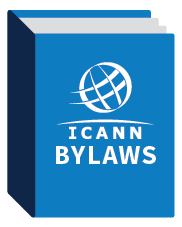 The Review Team’s mandate can be found in ICANN’s Bylaws, Section 4.6(c)
Composition of Review Team
*Former Team Members: Emily Taylor, GNSO, EU; Cathy Handley, RSSAC, NA
SSR2: Review Timeline and Progress
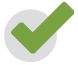 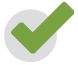 May – 
Sept
2017
Oct – 
Jan
2018
June
2018
Jan 
2019
May 
2017
Feb
2018
March
2017
Deliver Terms of Reference to ICANN Board
Board Action
Deliver Final Report to ICANN Board
1st FtoF organizing meeting
Publish Draft Report for public comment
Formulate 
findings & recommendations
Collect and analyze data (in progress)
*Timeline is based on a current draft work plan.  Estimated dates subject to change.
Key Milestones
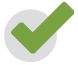 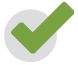 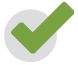 Five Key Areas of Review
ICANN's implementation of 28 recommendations adopted by Board in 2012 from the first SSR Review (SSR1) (adopted/implementation launched in 2012 ).
1
Key security, stability, and resiliency activities for which ICANN has leading/sole responsibility.
2
ICANN activities that impact the security, stability, and resiliency of the Domain Name System (key activities that ICANN contributes to/facilitates).
3
ICANN's strategy to address potential future challenges to the secure and resilient operation of the unique identifiers systems it coordinates.
4
The impact of the IANA stewardship transition on the security, stability, and resiliency of ICANN and the unique identifier systems it coordinates.
5
Fact finding - briefings and documents
Extensive review of background materials; 70+ reports, documentation including:
Mitigating unique identifier abuse
Registry and registration security and abuse
Operation of DNS root name system
Risk assessment and management
Incident response
PTI materials
SSR1 implementation
Over 20+ detailed briefings/discussions on SSR topics including:
Domain Abuse Reporting Tool
ITHI reporting
PTI-ICANN relationship
SSR1 implementation
ICANN’s Security Framework and emerging threats
ICANN’s Risk Management Framework
ICANN’s Business Continuity strategies, objectives, plans and procedures
ICANN’s operational planning and controls, and prioritized activity recovery strategy
ICANN’s Incident Response Structure
ICANN’s root server operations
ICANN’s Global Domains Division activities that relate to SSR objectives
Key Progress
SSR2’s progress includes:
Terms of reference agreed in May by consensus
Significantly greater due diligence activity than SSR1
Development of key topics and issue areas for Team’s initial focus
Working within sub-teams to increase throughput and efficiency
Working with outside help to complete gap analysis of SSR1 implementation
Face-to-face sessions have been effective in making substantive progress 
For instance, the recent sub-team F2F (summary here: https://community.icann.org/pages/viewpage.action?pageId=69277737 )
Madrid ICANN DNS Symposium
ICANN meetings, including ICANN 60
Challenges
Incomplete preparation for SSR2 launch
Delays in SSR1 implementation and related briefings
Lack of timely input from Board/SO/AC/SG; lack of public input
Broad mandate and questions on Review Team’s independence, scope (Board, SSAC letters)
Replacement of Review Team members; questions regarding appointment process and membership
Appropriate support/resources
Next Steps for SSR2
Engagement at ICANN 60
SSR2 Review Team Community Engagement Session
Governmental Advisory Committee  (GAC)
At-Large Advisory Committee (ALAC)
Root Server System Advisory Committee (RSSAC)
Registries Stakeholder Group (RySG)
Security and Stability Advisory Committee (SSAC)
Not-for-Profit Operational Concerns (NPOC)
Commercial Stakeholder Group (CSG)
Non-Commercial Users Constituency (NCUC)
Board
Face-to-Face follow up meeting directly after ICANN 60
Community outreach will continue to be a cornerstone of our work
Potential further Face-to-Face meetings of sub-teams
Regular Review Team conference calls as SSR2 transitions to drafting and recommendations
Opportunities to Participate
Input to the review (none to date): http://mm.icann.org/pipermail/input-to-ssr2rt/ (send input to public email: input-to-ssr2rt@icann.org) 
Public consultation session - http://sched.co/CbGX 
Sunday 29th October: 13:30 – 15:00 (Capital Suite 14)
Face-to-Face meeting day 2 at ICANN60 - http://sched.co/CbF7 
Friday 3rd November: 09:00 – 17:30 (Capital Suite 1)
SSR2 wiki contains all of Team’s work, emails, meeting records, regular newsletters: https://community.icann.org/display/SSR/SSR2+Review 
Become an observer: ssr2-observers@icann.org
Questions & Discussion
Do you think the SSR2 is on the right track?
What do you think about the Terms of Reference, scope, key focus areas? 
Are there SSR issues missing?
What topics would you flag as priorities?